PROFESSIONAL DRESS
Guidelines and expectations
GENERAL RULES TO FOLLOW
No jeans
No athletic shoes
Skirts and dresses should be appropriate length
Girls: professional slacks or skirt with blouse or HOSA polo, BLACK slacks and dress shoes
Boys: BLACK Slacks and HOSA polo or suit and tie with dress shoes.
Ask yourself: should I wear this to a job interview??
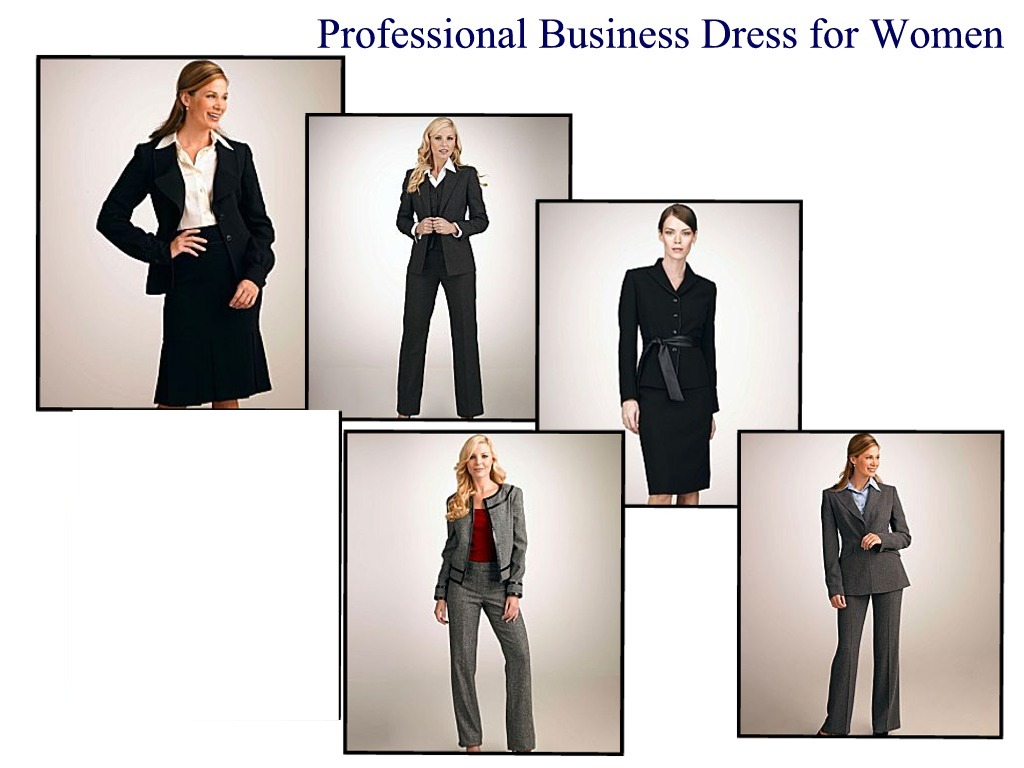 Girls
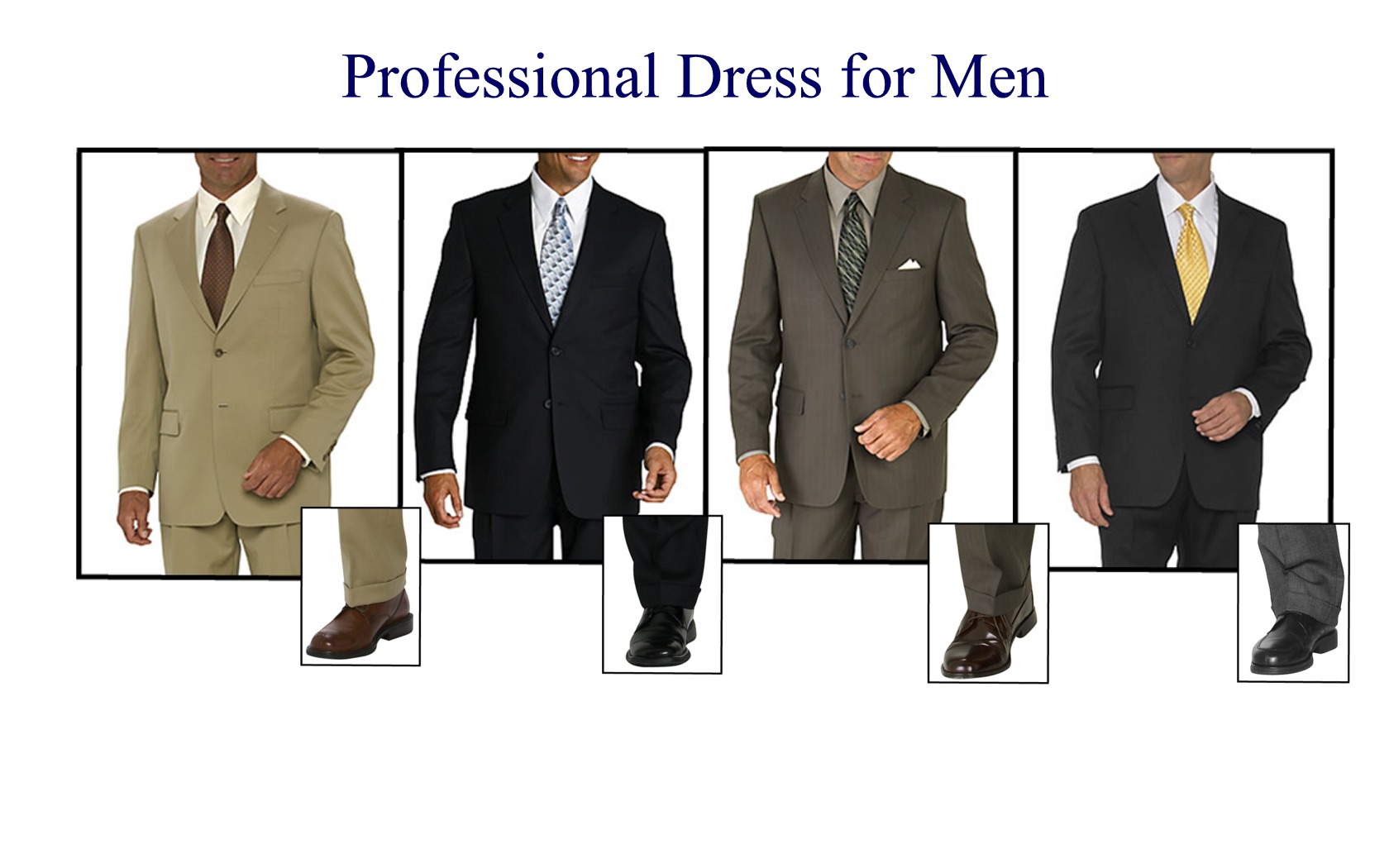 Business Casual- No points awarded
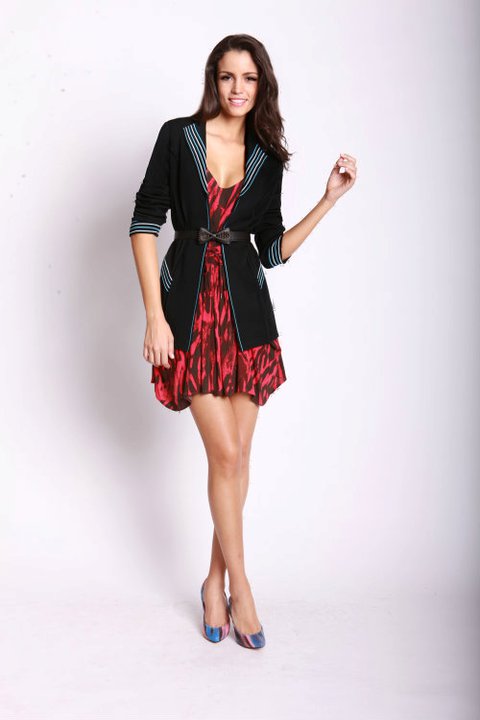 EXAMPLES FROM HOSA
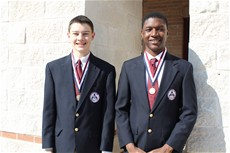 “Busy Blues”
Wear your HOSA “busy blues” on Wednesday is acceptable to receive points- 3 points
Busy Blues are your HOSA POLO with black SLACKS and dress shoes
Wearing Khaki pants, jeans and/or gym shoes will not be accepted
Getting your points
ANY healthcare science teacher can sign off on your point sheet
Pictures of you in your HOSA/ Professional gear/ scrubs will NOT be accepted this year
You must wear your clothes ALL day
If you are seen later in a new outfit your points will be taken away